Draft Homelessness Prevention Strategy 2024-2029 Consultation
If you need support
If you believe you are threatened with homelessness or are homeless you can contact our customer centre on 0121 303 7410 option 3. If you are not homeless today but believe you might be threatened with homelessness within 56 days you can also Request a housing needs assessment online. 

For information about other services, such as out of hours support, or youth homelessness provision, details can be found here: Homelessness services | Homelessness services | Birmingham City Council

We also have two Customer Services Centres. These centres offer a walk-in advice service during their opening hours and can be contacted by the phone.
Erdington Customer Service Centre, 67 Sutton New Road, Erdington, Birmingham, B23 6QT - 0121 216 3030
Northfield Customer Service Centre, 1a Vineyard Road, Northfield, Birmingham, B31 1PG - 0121 216 3030

We also have a new service Accommodation Finding Service which works with landlords to secure properties in the private sector. The team secures accommodation with the help of various incentives for an initial 24 month tenancies to those on the Council's homeless and housing register. If you would like more information about the service offered please email AFT@Birmingham.gov.uk.
Rent advance or deposit via DHP Discretionary Housing Payment: More information via our Benefit Service 0121 464 7000 or visit https://www.birmingham.gov.uk/dhp.
Draft Homelessness Prevention Strategy 2024-2029 Consultation
Context:  A person is threatened with homelessness if either:
It is likely that they will become homeless within 56 days
They have been given a valid section 21 notice in respect of their only accommodation, and the notice expires within 56 days
If it is unreasonable to expect them to continue to occupy their accommodation for other reasons. For example, if they are experiencing domestic abuse.

Nationally:   

2022/23 – 298,430 households across the UK have been assessed as being either homeless or threatened with homelessness.
March 2023 – 104,510 households in temporary accommodation
2021-2022 - £1.45billion spent by local authorities on temporary accommodation provisions.

Locally:

23,054 households currently on the housing register in need of a home
4991 Households currently in temporary accommodation
24% of all households in Birmingham rely on affordable housing products
Homelessness is predicted to increase by 37% between now and 2041

This data is the tip of the iceberg – as many people who are homeless do not realise that they are, and many others are not interacted with by services.
Strategy working group : work to date
A strategy working group, made up of key partners, was set up to draft the new strategy, building on the previous Homelessness Prevention Strategy”.

Key values and principles adopted include:
importance of a trauma informed and trained workforce, the need for a whole system response, the need for greater data sharing, better strategic alignment, and finally  properly embedding prevention and early identification, including prevention of escalation of risk.

The group reached out to get views from citizens with lived experience of homelessness, asking them what they saw as the biggest issues facing households who currently don’t have a home of their own. They did this with the help of specialist providers, carrying out engagement sessions designed to give citizens the opportunity to raise their opinions. This wider consultation then aims to sense check these findings, as well as bring in the views of other experts, such as professionals in the field.

Workshops and meetings have also been taking place with key agencies, to create the vision, values, and priorities for the strategy.
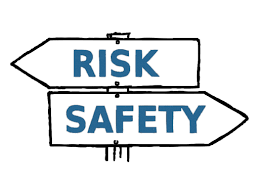 What the strategy looks like
Context & General Aims
Build On
Promote
This strategy is underpinned by the overarching principle that homelessness is a debilitating and traumatic experience for many people, and as a city, the ideal would be to completely eradicate it whenever possible.
As such, the strategy aims to build upon the successes of the 2017 Homelessness Prevention Strategy, whilst responding to the changing landscape both nationally and locally – specifically contributing to and building upon the WMCA’s aim of ‘Designing out Homelessness’
Address
Homelessness is not just a housing issue and is everyone’s business. A collaborative, multi-disciplinary approach where all services ‘buy in’ to their role is the only way people can truly keep the four table legs on the ground. We recognise that the pressures amongst both statutory and voluntary sector services can make this approach challenging so this strategy promotes opportunities for innovation across multiple disciplines and sends a clear message that everyone has their part to play.
Aim to ‘design out’ homelessness by providing a robust safety net around communities, reducing the need for households to approach statutory services in crisis.
 However,  also realising that both local and national pressures mean that homelessness is something that many of our citizens have to go through and is a very live issue that cannot be ignored.
Good mental and physical health
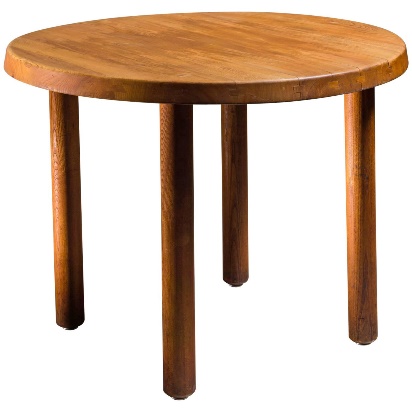 A stable home environment
Stable economic status- enough money to live
A good support network that can be relied upon
PAGE 6
Our Vision , Values and Priorities for change
Designing out homelessness: we want to create a society in which any experience of homelessness is prevented wherever possible but where this can’t be achieved, it is rare, brief, and non-recurring.
Priority 5
Priority 1
Priority 4
Priority 2
Priority 3
Agree a common goal- ‘preventing homelessness is everyone’s business.’

All partners working collectively and collaboratively as a network, to respond to and prevent Homelessness.  Understanding that all partners need to commit  to their responsibilities and recognise the integral role each partner plays in the system.
Developing a shared measurement- ‘leveraging what is possible through data and technology.’
Better use of data to improve internal systems that have a direct impact on our citizen’s experiences. Ranging from streamlining case management, through to using data to pre-emptively targeting citizens who would benefit from support.
Mutually reinforcing activities- ‘a joined-up approach.’
Put in place arrangements which reduce the gaps between services and organisations, so that citizens are presented with a more effective and integrated system, with fewer people falling through the gaps or receiving substandard support.
Communicating with our communities ‘a socially inclusive system.’ 

Improve people's experience of the housing system through better communication, access, connection, participation, information, and finally the opportunity to directly inform local authority housing policy.
Backbone and governance- ‘strategic alignment.’

Ensure that structural and systemic factors that drive homelessness are tackled and led through the right strategies, forums and stakeholders. Making sure that everyone’s views and observations are represented.
Wider consultation
This draft was created based on a series of workshops and conversations with key agencies in the city and citizens with lived experience of homelessness. 

This wider consultation began Friday 26th January 2024, and runs for 4 weeks until Friday 23rd February 2024.

There are a number of ways during this time that we have collected views:

Be Heard survey

Workshops with specialist services

Workshops with survivors, carried out by specialist services












.
8
Next steps
We need you to take this consultation to other citizens and partnership groups during the consultation period, signposting them to the survey.

All feedback given on the strategy is collected by Birmingham’s Strategic Enabling Team.

This feedback will be looked at and used to shape the next version of the strategy.

We are also working with agencies on an action plan that will deliver the strategy.

A final strategy will be presented to elected members in Council for approval this financial year.

Following approval, the final strategy will be launched in Spring 2024.











.
9
If you would like to feed back further
Email: HomelessnessPreventionStrategyConsultation@birmingham.gov.uk
Link to Be Heard